Bài thơ BÁC HỒ CỦA EM
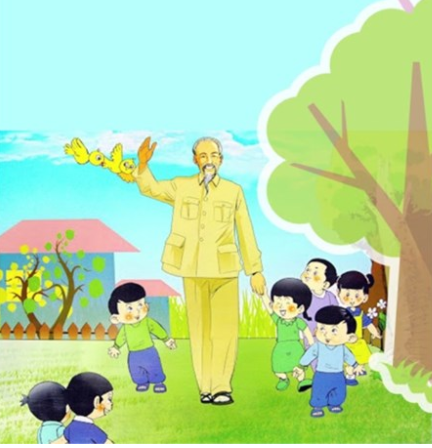 Khi em ra đờiĐã không còn Bác
Chỉ còn tiếng hátChỉ còn lời ca
Chỉ còn câu chuyệnChỉ còn bài thơ
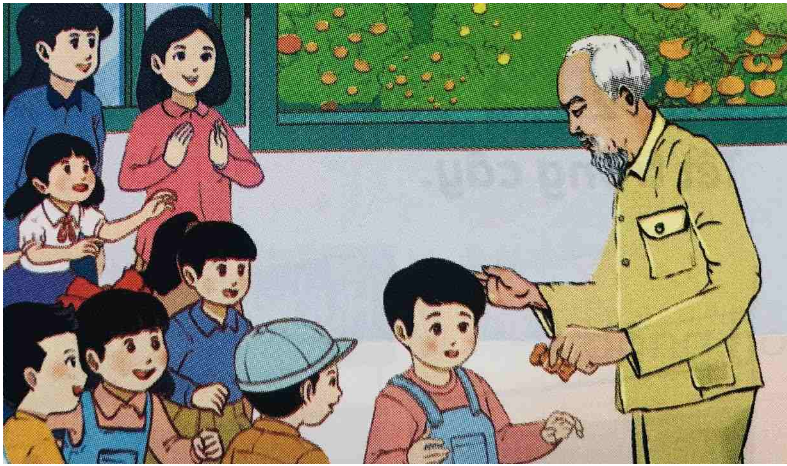 Mà em vẫn thấyBác sao rất gần
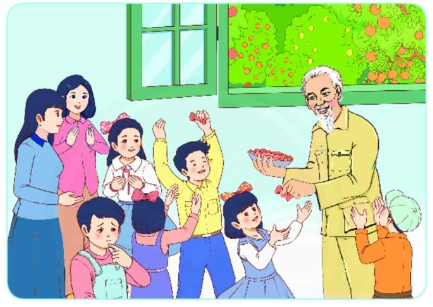 Năm điều Bác dạyMãi còn vang ngân